Introducing the Specifications of the MEF
MEF 31: Service OAM Fault Management Definition of Managed Objects

July 2012
Outline
Approved MEF  Specifications
This presentation 
About this Specification
In Scope / Out of Scope
Terminology, Concepts & Relationship to other standards
Section Review
Major topics
Minor topics
Examples/Use Cases
Summary
Approved MEF Specifications*
*Current at time of publication. See MEF web site for official current list, minor updates and superseded work (such as MEF 1 and MEF 5)
Approved MEF Specifications
Approved MEF Specifications
*Current at time of publication. See MEF web site for official current list, minor updates (such as MEF 31.0.1 amendment to this document) and superseded work (such as MEF 1 and MEF 5)
MEF Specification Overview
MEF 31 - Service OAM (SOAM) Fault Management Definition of Managed Objects
Purpose
Specifies the Fault Management (FM) Management Information Base (MIB) necessary to implement Service Operations, Administration, and Maintenance (OAM) that satisfies the Service OAM requirements and framework specified by MEF 17, MEF 30, the management objects specified in MEF 7.1, and the FM functions defined in IEEE 802.1ag and ITU-T Y.1731.
Audience
Applicable to entire Metro Ethernet Market including Service Providers, Access Providers, equipment vendors, and EMS/NMS/OSS vendors to provision and monitor equipment that is MEF compatible.
Standardized Services
Overview of MEF 31
About MEF 31
Purpose: 
This presentation is an introduction to MEF 31 - Service OAM Fault Management Definition of Managed Objects
Audience
Equipment Manufacturers building devices that will carry Carrier Ethernet  Services
Service Providers delivering Carrier Ethernet Services
EMS/NMS/OSS tool vendors developing back office applications for managing Carrier Ethernet Services
Other Documents
Presentations of other MEF specifications and an overview of all specifications is available on the MEF web site
Other materials such as white papers and case studies are also available
MEF 31 - In Scope/Out of Scope
MEF 31 requirements are primarily driven by MEF 30 and leverage the OAM functions & managed objects defined by IEEE 802.1ag/ap and ITU-T Y.1731
Managed objects to perform Fault Management functions such as Continuity Check, Loopback and Link Trace are covered in this Technical Specification
SOAM Performance Management capabilities will be covered in future a MEF document
Terminology and Concepts
MEF 31 adheres to MEF 30 terminology:
Refer to MEF 30 for ME, MEG, MEP, MIP, CoS
Continuity Check Message (CCM)
Alarm Indication Signal (AIS)
Remote Defect Indication (RDI)
MEF 31 introduces protocol specific terminology
Simple Network Management Protocol (SNMP)
SNMP Manager
Management Information Model (MIB)
Element Management System (EMS)
Network Management System (NMS)
Operations Support System (OSS)
MEF-30 aligns with terminology found in ITU Y.1731
Relationship with other Specifications
MEF Service Lifecycle and SOAM
Network Management
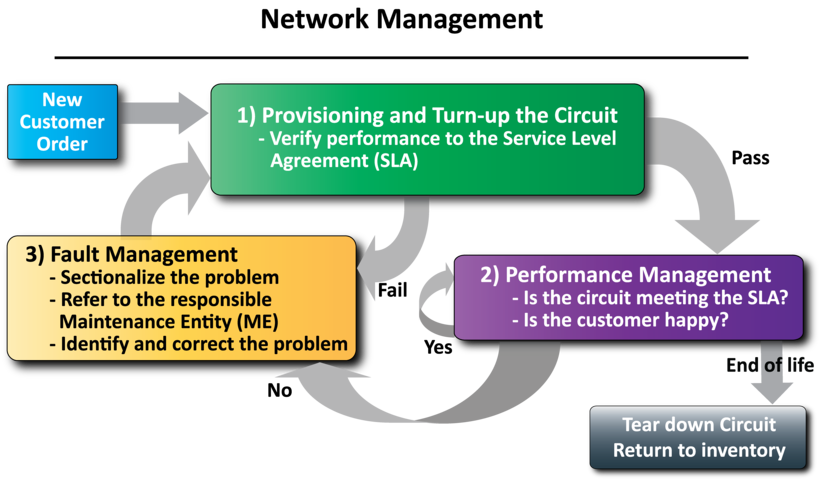 Fault management is a critical part of a circuit’s lifecycle
MEF Specification Section Review
Introducing MEF 31
The presentation is broken into sections:
Overview  
Network Management Concepts/Topologies
Initial Configuration
OAM Functions
Configuration
Status
Summary
Where to find additional information
What is a MIB?
A Management Information Base (MIB), or data model, is a collection of managed objects that can be used to provision or query a network device from a management system, such as a centrally located NMS (Network Management System).
A MIB along with the management protocol, such as SNMPv2c, defines a standard network management interface for administration and maintenance of network elements.
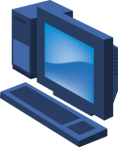 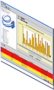 Configuration and Monitoring Data
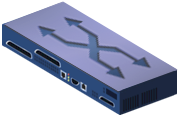 MIB
Network Element
Network Management System
Management Framework
UNI
UNI
Trouble Ticket System
Notify
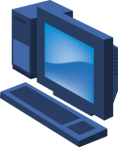 SNMP
SNMP
MIB
MIB
MIB
ENNI
MIB
MIB
MIB
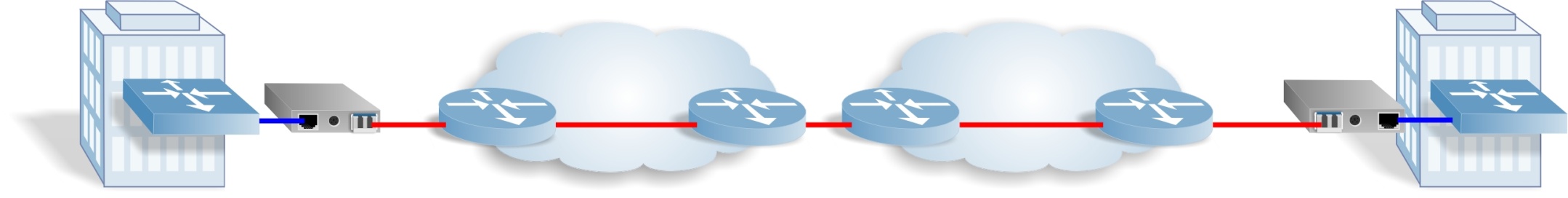 Operator 1 Network
Operator 2 Network
NID
NID
CPE
CPE
O
Network Management System
Ethernet Virtual Connection
SP Network Ops
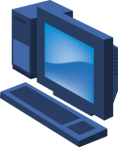 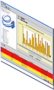 Service OAM
ITU-T Y.1731  End-to-End Performance Monitoring
IEEE 802.1ag  End-to-End Connectivity Fault Management
SOAM FM MIB Components
MEF 31 builds upon the Connectivity Fault Management (CFM) MIBs specified in IEEE 802.1ag and IEEE 802.1ap
The IEEE CFM MIB set includes
IEEE8021-CFM-MIB
IEEE8021-CFM-V2-MIB
IEEE8021-TC-MIB
MEF 31 extends the CFM MIB set as follows
MEF-SOAM-TC-MIB
MEF-SOAM-FM-MIB
SOAM TC MIB Overview
MEF-SOAM-TC-MIB defines a collection of Textual Conventions (common data types)
ConnectivityStatusType
DataPatternType 
IntervalTypeAisLck 
MegIdType 
OperationTimeType 
TestPatternType
SOAM FM MIB Overview
MEF-SOAM-FM-MIB defines the managed objects necessary to support SOAM FM functionality:
Continuity Check (CCM)
Remote Defect Indication Signal (RDI)
Alarm Indication Signal (AIS)
Linktrace
Loopback
Locked Signal
Test Signal
Initial SOAM Configuration via 802.1ag/ap MIBs
Before SOAM operations are instantiated by a NMS application, the following must be provisioned at each Network Element (NE) performing OAM Functions:
Maintenance Domain (MD)
Create entry in dot1agCfmMdTable
 Maintenance Association (MA)/Maintenance Entity Group (MEG)
Create entry in dot1agCfmMaNetTable, ieee8021CfmMaCompTable, mefSoamNetCfgTable and mefSoamMegCfgTable
MEG End Point (MEP)
Create entry in dot1agCfmMepTable
Continuity Check Configuration Entries
These 2 tables configure the Continuity Check OAM function with the associated parameters
Continuity Check Status/Result Entries
These 2 tables provide the status and results of the Continuity Check OAM function
**Not directly related to the CCM OAM function but included here for Table completeness
Loopback Configuration Entries
These 2 tables configure & invoke the Loopback OAM function with the associated parameters
Loopback Status/Results Entries
These tables provide the status and results of the loopback OAM function
Alarm Indication Signal Configuration Entries
This table configures & invokes the Alarm Indication Signal (AIS) OAM function with the associated parameters
AIS Status/Results Entries
This table provides the status and results of the Alarm Indication Status OAM function
Linktrace Configuration Entries
This table configures & invokes the Linktrace OAM function with the associated parameters
Linktrace Status/Results Entries
These tables provide the status and results of the loopback OAM function
Continued
Linktrace Status/Results Entries (cont)
Continued
Linktrace Status/Results Entries (cont)
Locked Signal Configuration Entries
This table configures & invokes the Locked Signal OAM function with the associated parameters
Locked Status/Results Entries
This table provides the status and results of the Locked Signal OAM function
Remote Defect Indication Signal Configuration Entries
This 2 table configures the Remote Defect Indication (RDI) Signal OAM function with the associated parameters
**RDI is a 1-bit information element carried in the Flags field of the CCM OAM PDU and is 
enabled through the CCM function.
RDI Status/Results Entries
These tables provide the status and results of the Remote Defect Indication OAM function
Test Signal Configuration Entries
This table configures & invokes the Test Signal OAM function with the associated parameters
Test Status/Results Entries
This table provides the status and results of the Test Signal OAM function
Alarm Configuration
These following objects provide alarm configuration for the 802.1ag CFM and MEF SNMP Notifications
SNMP Notifications
These following MEF SNMP Notifications provide for Autonomous alarms and events
Summary MEF 31
MEF 31 defines the managed objects for using an SNMP management interface for the MEF 30 Service OAM Fault Management protocol
MEF 31 enables MEF equipment providers to provide a standardized management interface for the SOAM Fault Management functions:
Continuity Check/Remote Defect Indication
Loopback
Linktrace
Alarm Indication Signal
Lock Signal
Test Signal
Final Word
Service OAM  
In the context of MEF 31, data models (MIBs) are defined that support service-level OAM in MENs 
Next Actions (For Further Information)
Read the full MEF 30 Fault Management Implementation Agreement specification
Read the full MEF 31 specification (note, review of  MEF 17, MEF 7.1 and MEF 15 may also be helpful)
Understand the principal service OAM components and capabilities
[Speaker Notes: This section goes into further detail in detailing the defined Service Attributes and parameters requirement and recommendations as specified for each of the defined services: EPL, EVPL and E-LAN.

(Refer to the Specs and the accompanying Ethernet Service Description document for more details)]
For Full Details …
Please visit www.metroethernetforum.org Select Information Center on Left Navigation to access the full specification and extracted MIB files
E-Line Service type
Carrier Ethernet 2.0
EVPL Services
UNI
E-LAN Service type
Carrier Ethernet 2.0
EVP-LAN Service
UNI
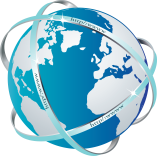 Internet
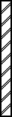 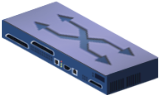 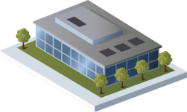 ISP POP
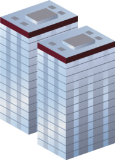 UNI
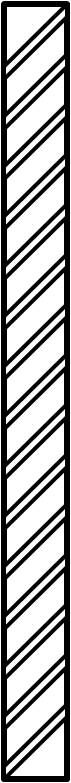 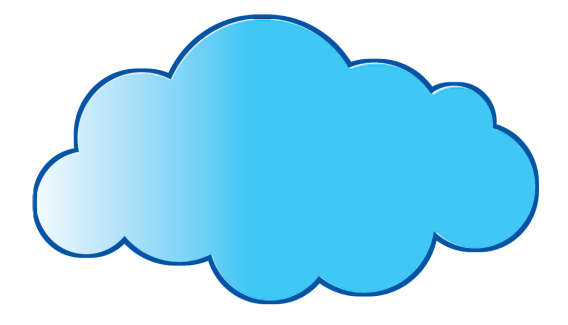 CE
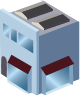 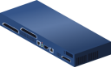 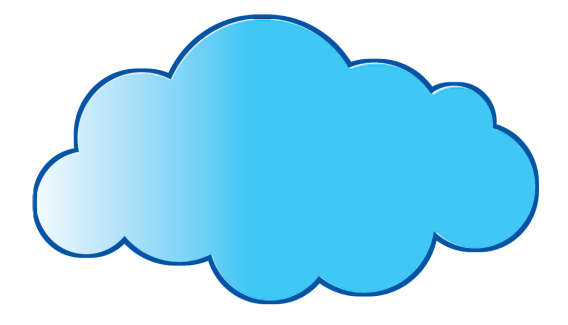 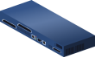 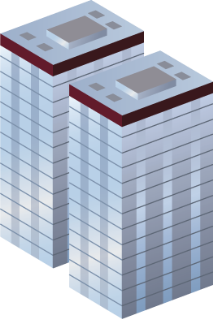 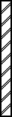 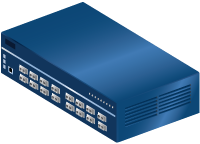 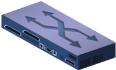 EVC:	Ethernet Virtual Connection
UNI:	User Network Interface. the physical demarcation point between the responsibility of the Service Provider and the responsibility of the End-User/Subscriber 
CE	Customer Equipment
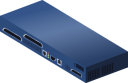 CE
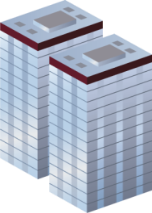 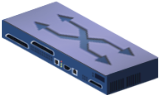 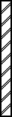 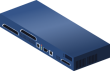 UNI
CE
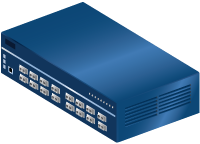 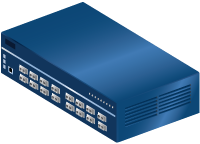 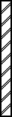 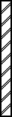 Carrier Ethernet Network
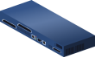 CE
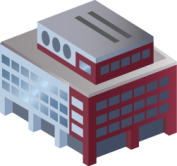 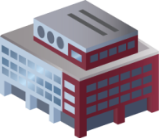 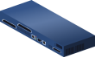 Carrier Ethernet Network
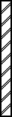 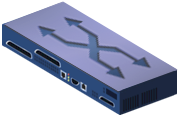 CE
UNI
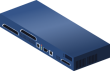 CE
UNI
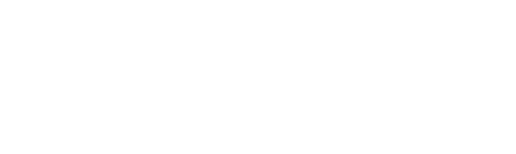 Accelerating Worldwide Adoption of Carrier-class Ethernet Networks and Services
www.MetroEthernetForum.org